PHÒNG GIÁO DỤC VÀ ĐÀO TẠO QUẬN LONG BIÊN
TRƯỜNG TIỂU HỌC NGỌC THUỴ
Luyện từ và câu 2
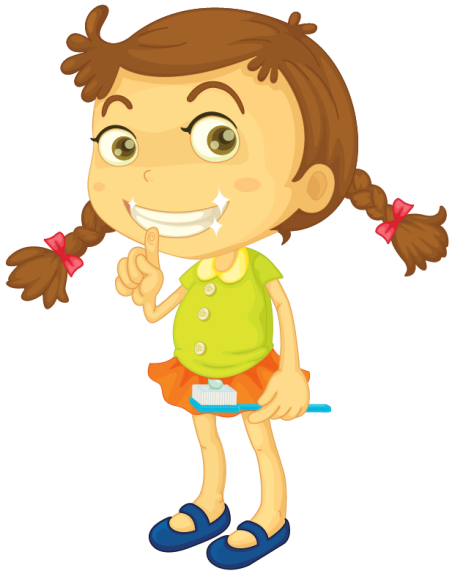 TỪ NGỮ CHỈ SỰ VẬT, HOẠT ĐỘNG. CÂU GIỚI THIỆU
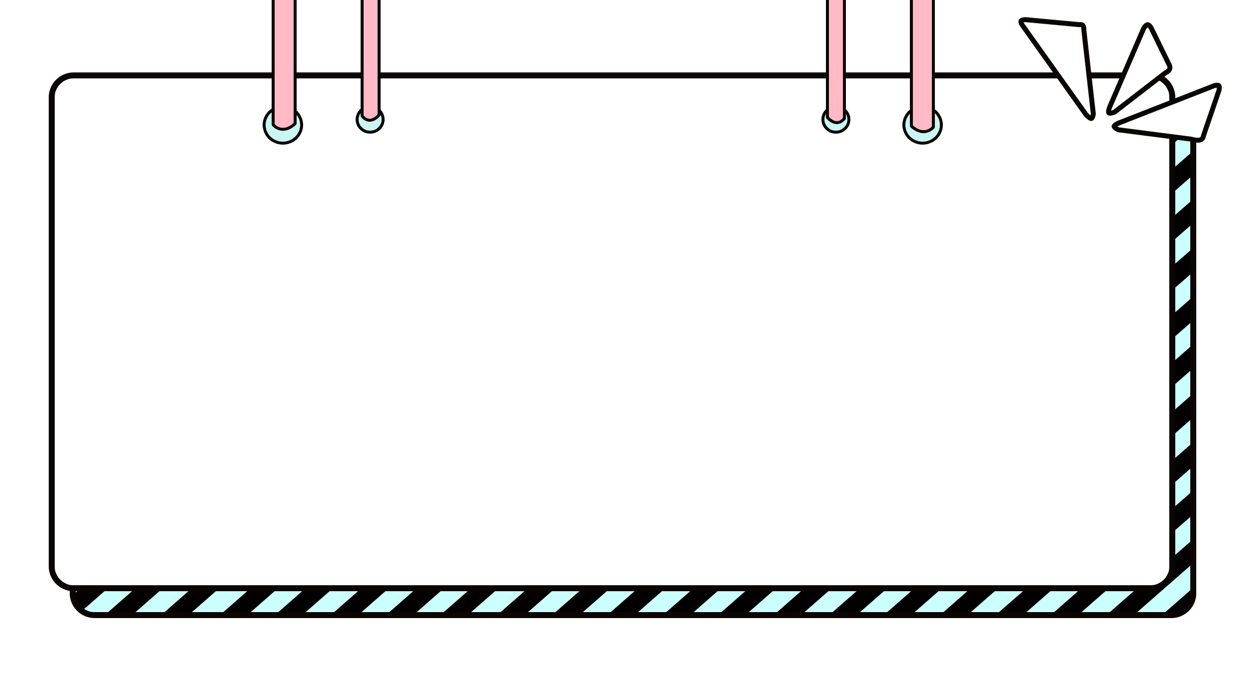 Khởi động
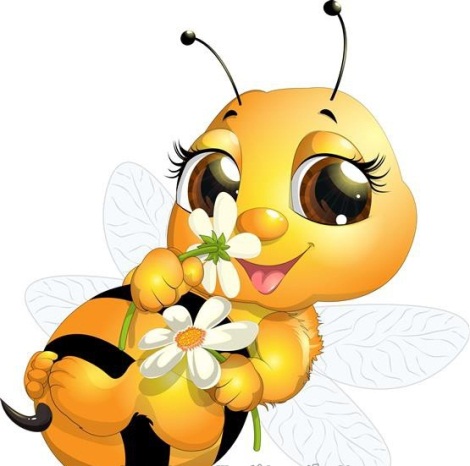 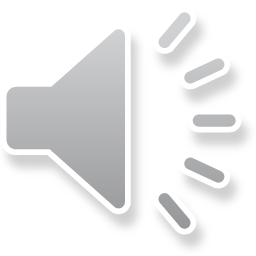 ONG NHỎ 
   VÀ MẬT HOA
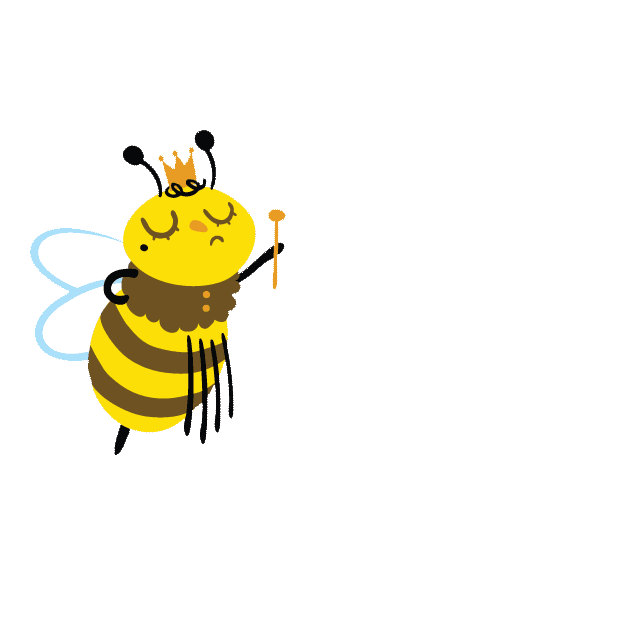 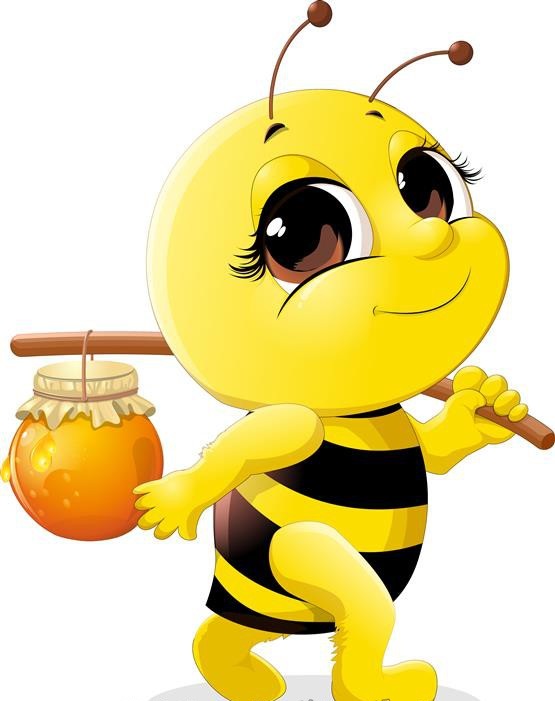 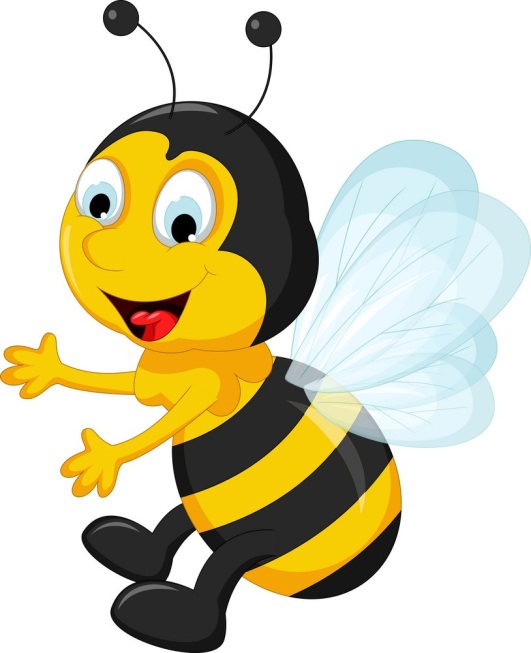 BẮT ĐẦU
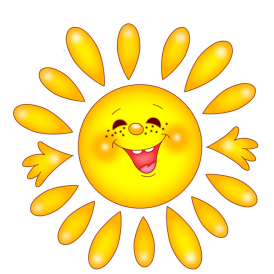 Chữ nào đứng đầu trong các chữ cái sau: a, b, c, d ?
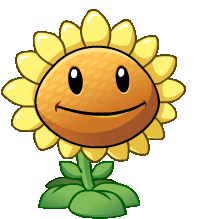 A. a
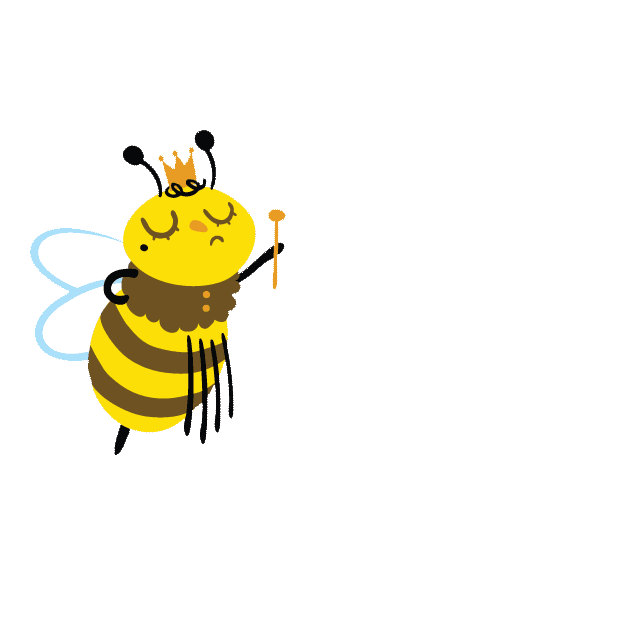 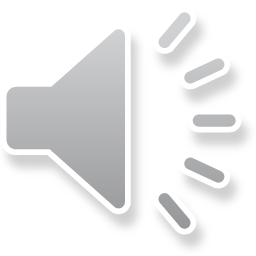 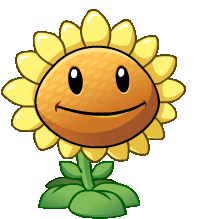 B: b
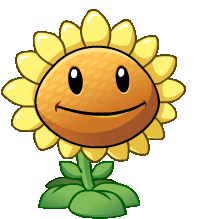 C: c
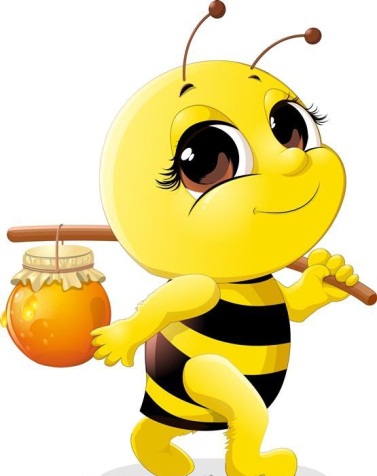 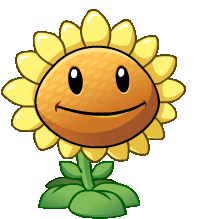 D: d
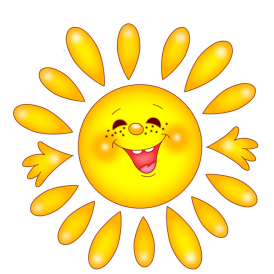 xê là chữ cái nào?
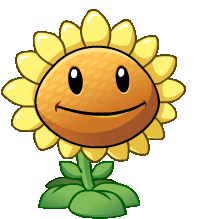 A: s
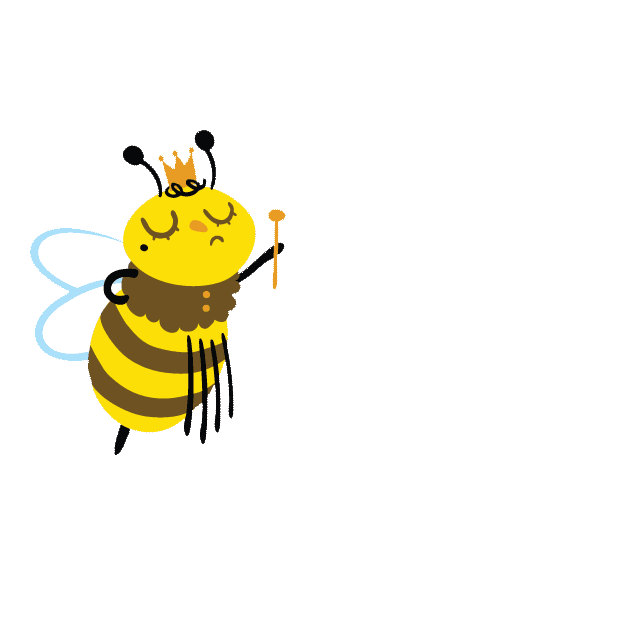 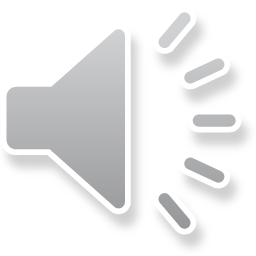 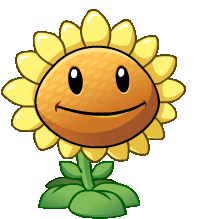 B: x
C. c
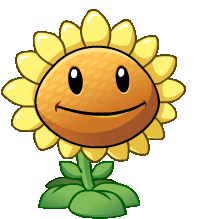 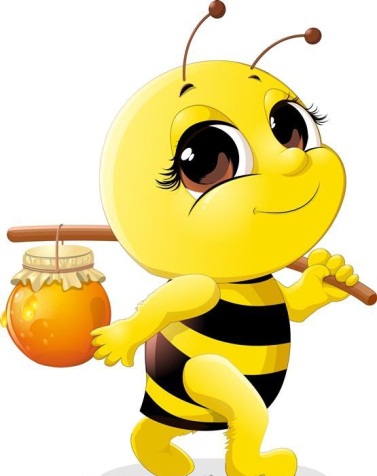 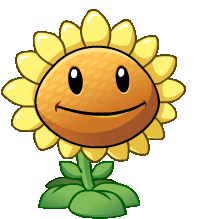 D: b
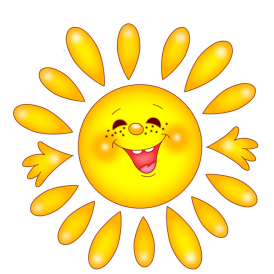 đê là chữ cái nào?
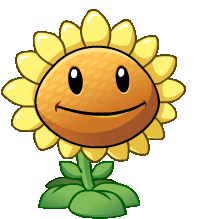 A. đ
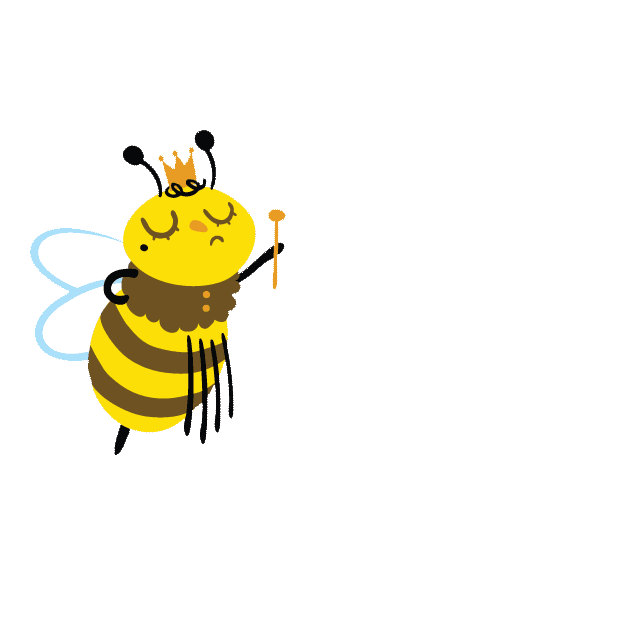 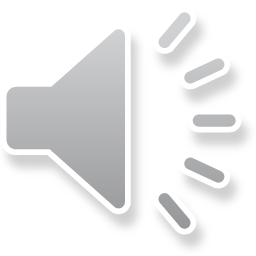 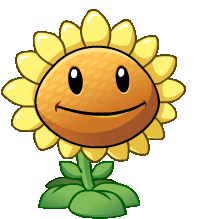 B: d
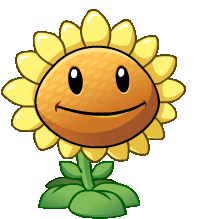 C: t
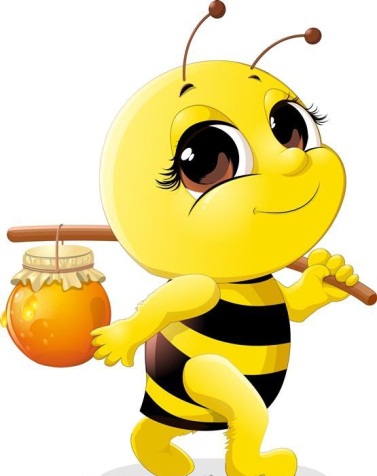 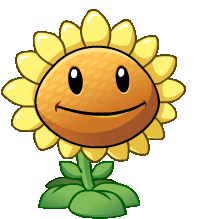 D: b
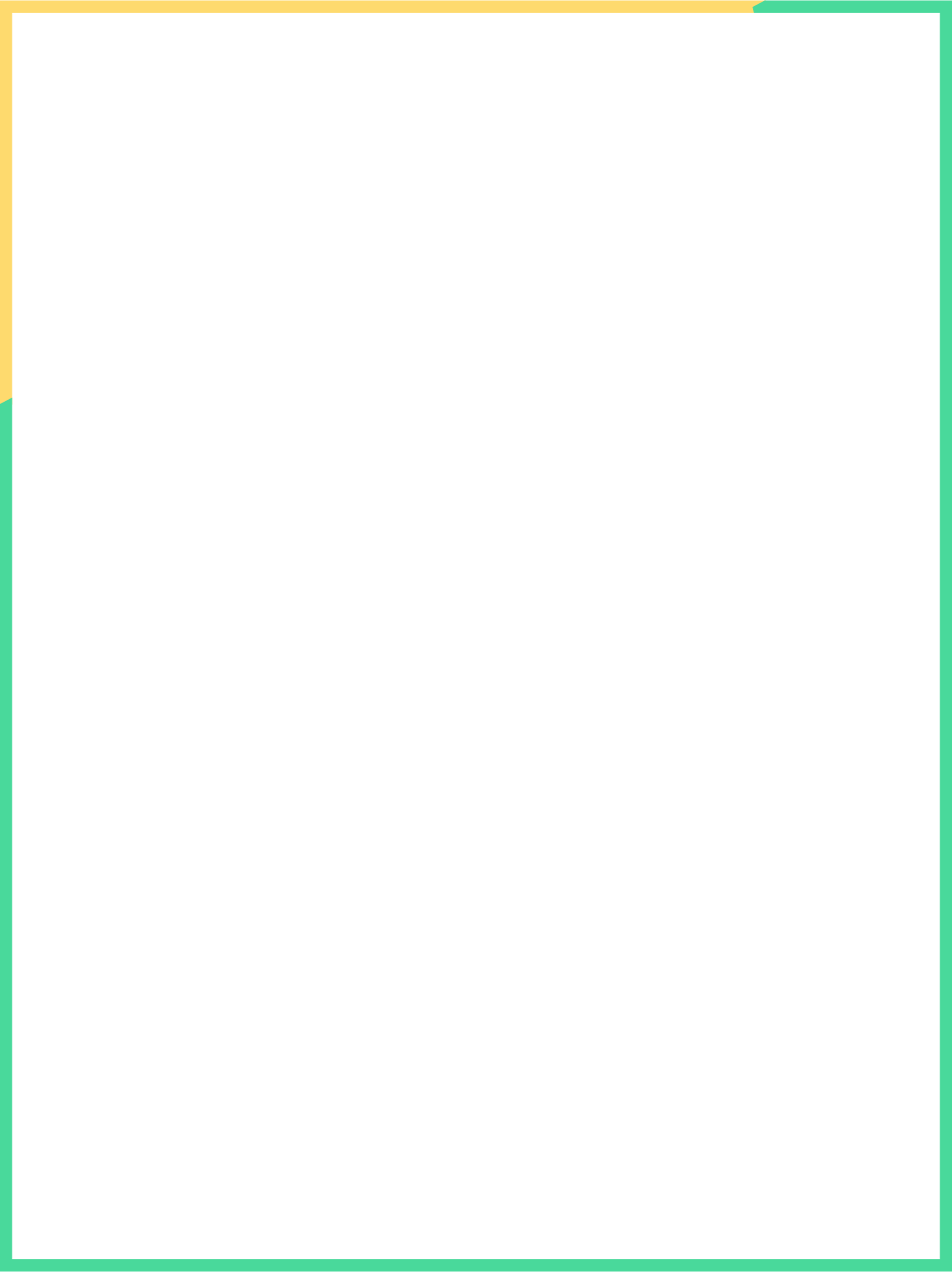 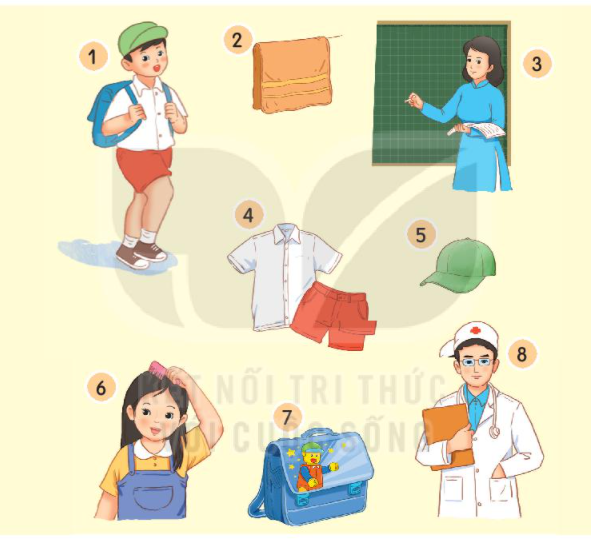 1. Nhìn tranh, tìm từ ngữ:a. Chỉ sự vật:- Chỉ người: học sinh,…- Chỉ vật: cặp sách,…b. Chỉ hoạt động: đi học,…
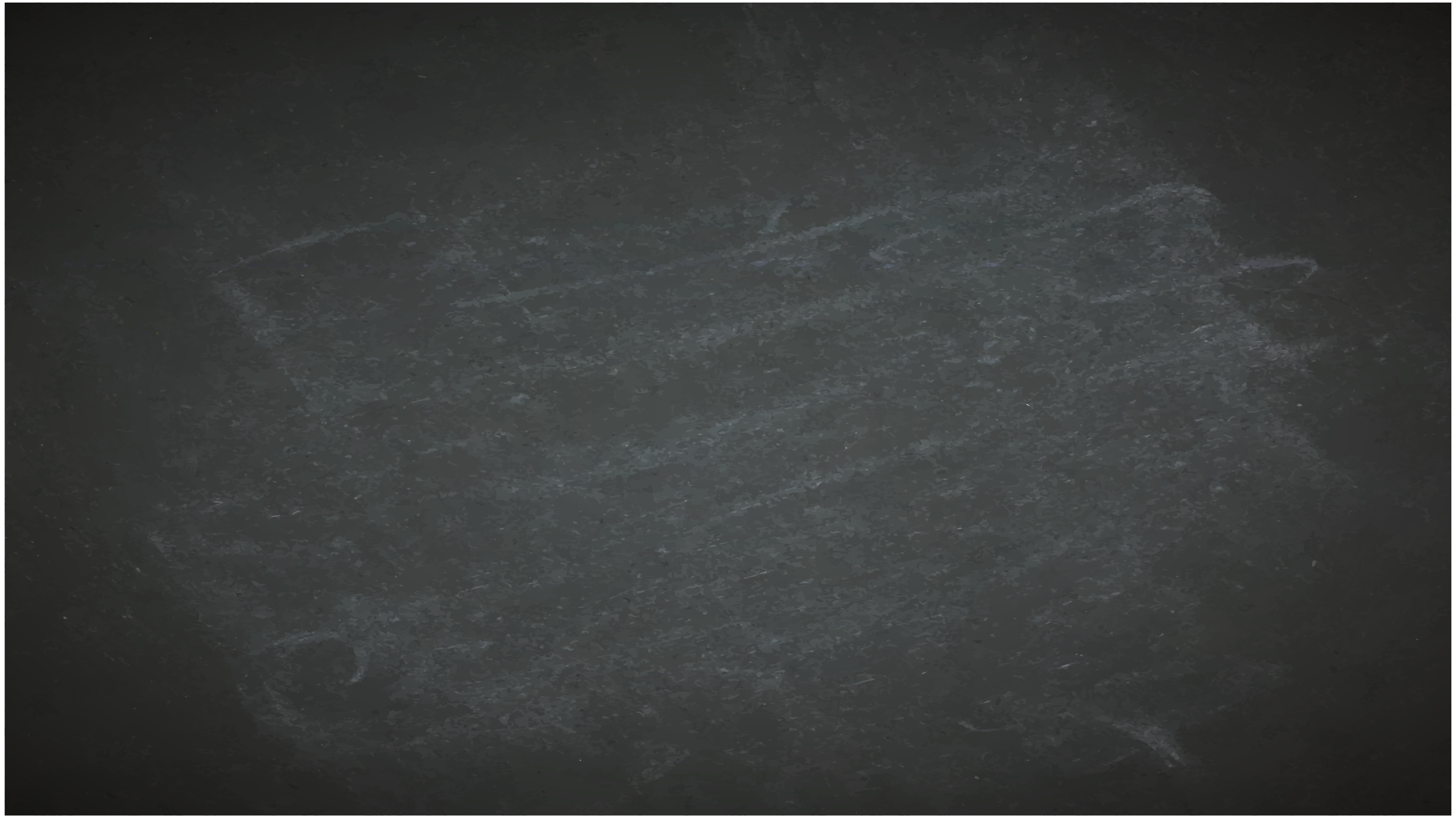 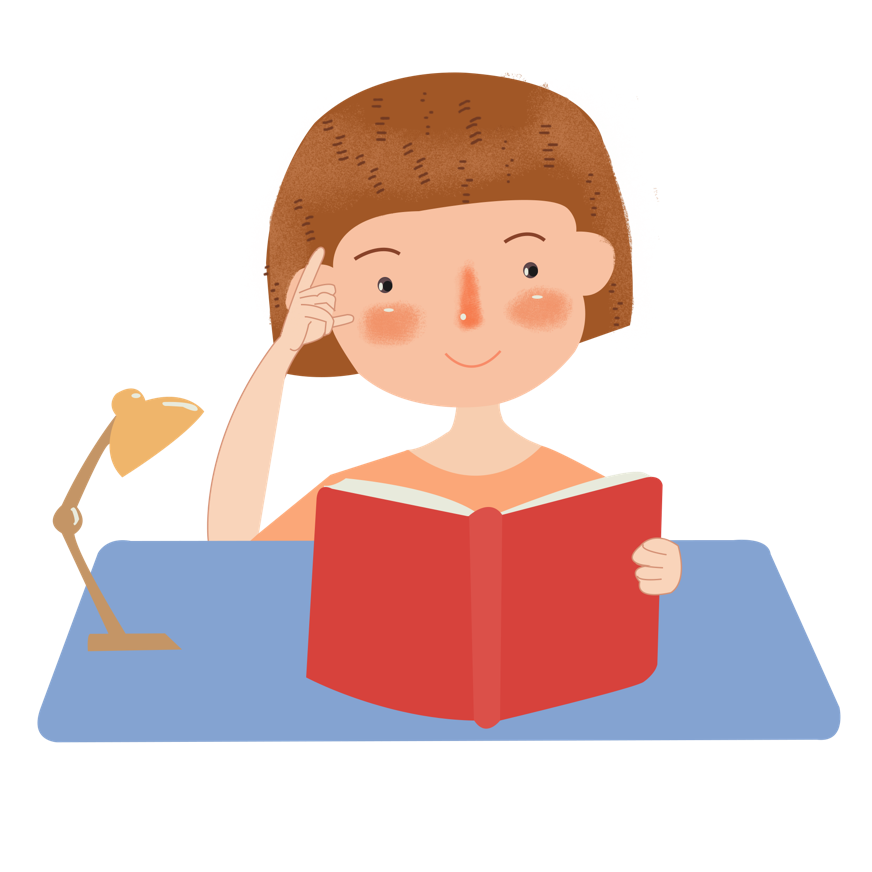 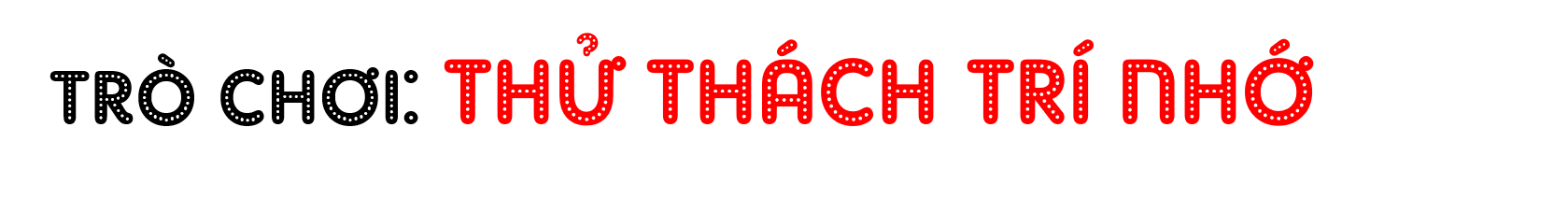 Luật chơi: Chọn 2 đội chơi, mỗi đội có 5 thành viên có nhiệm vụ ghi lên bảng những từ ngữ chỉ sự vật và hoạt động theo yêu cầu của nội dung bài trên. Hết 3’ đội nào ghi được nhiều từ ngữ đúng hơn là đội chiến thắng.
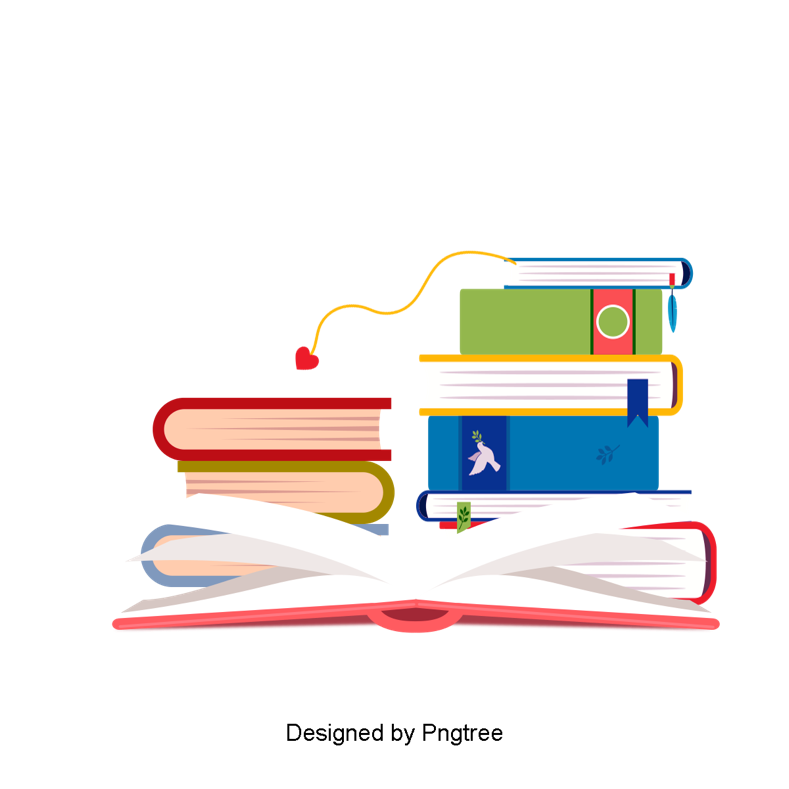 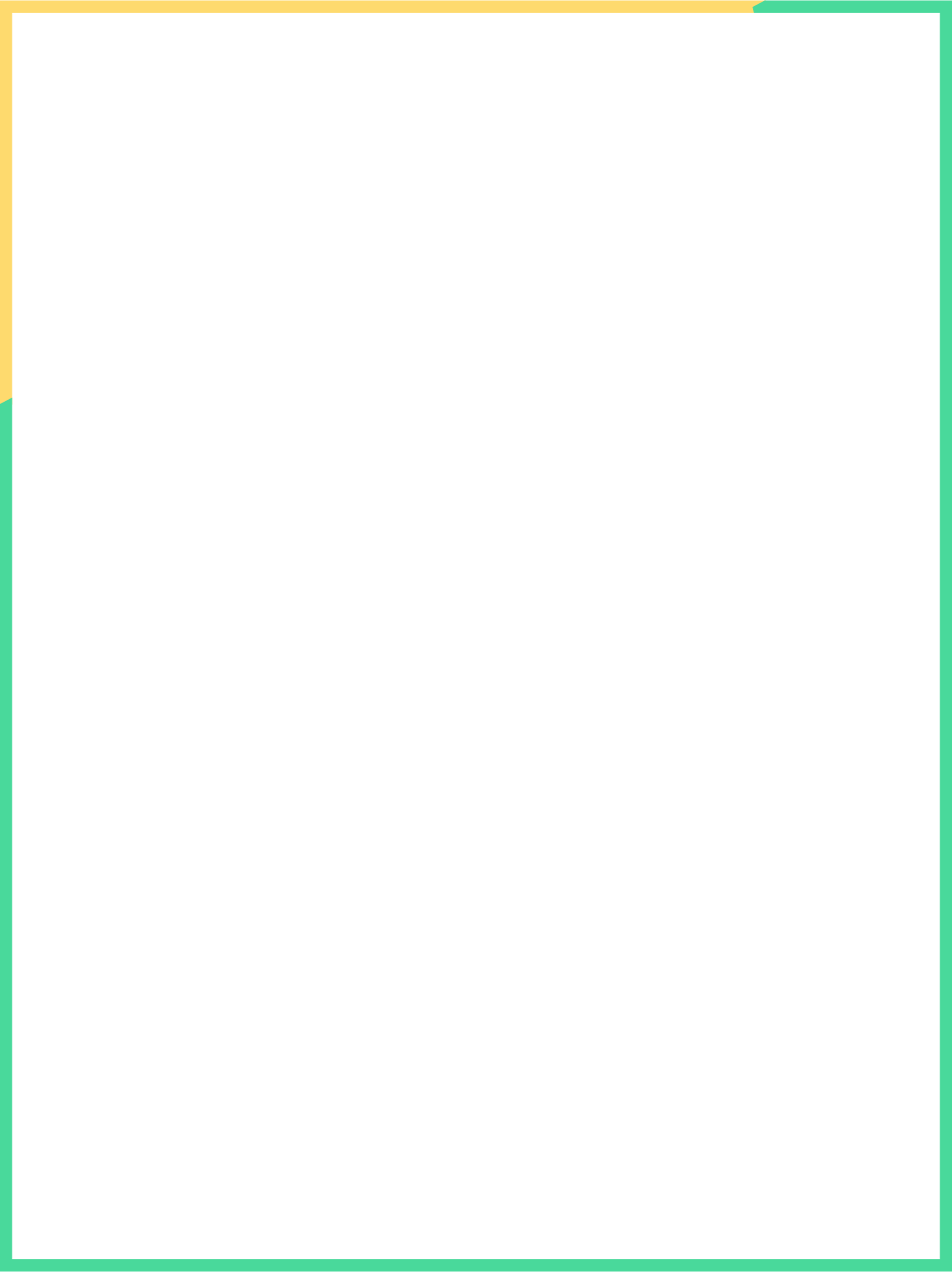 Hết Giờ
START
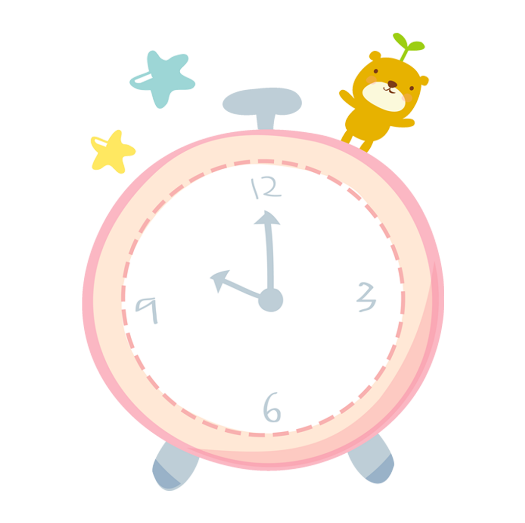 12
3
9
6
Ấn vào start để bắt đầu tính giờ
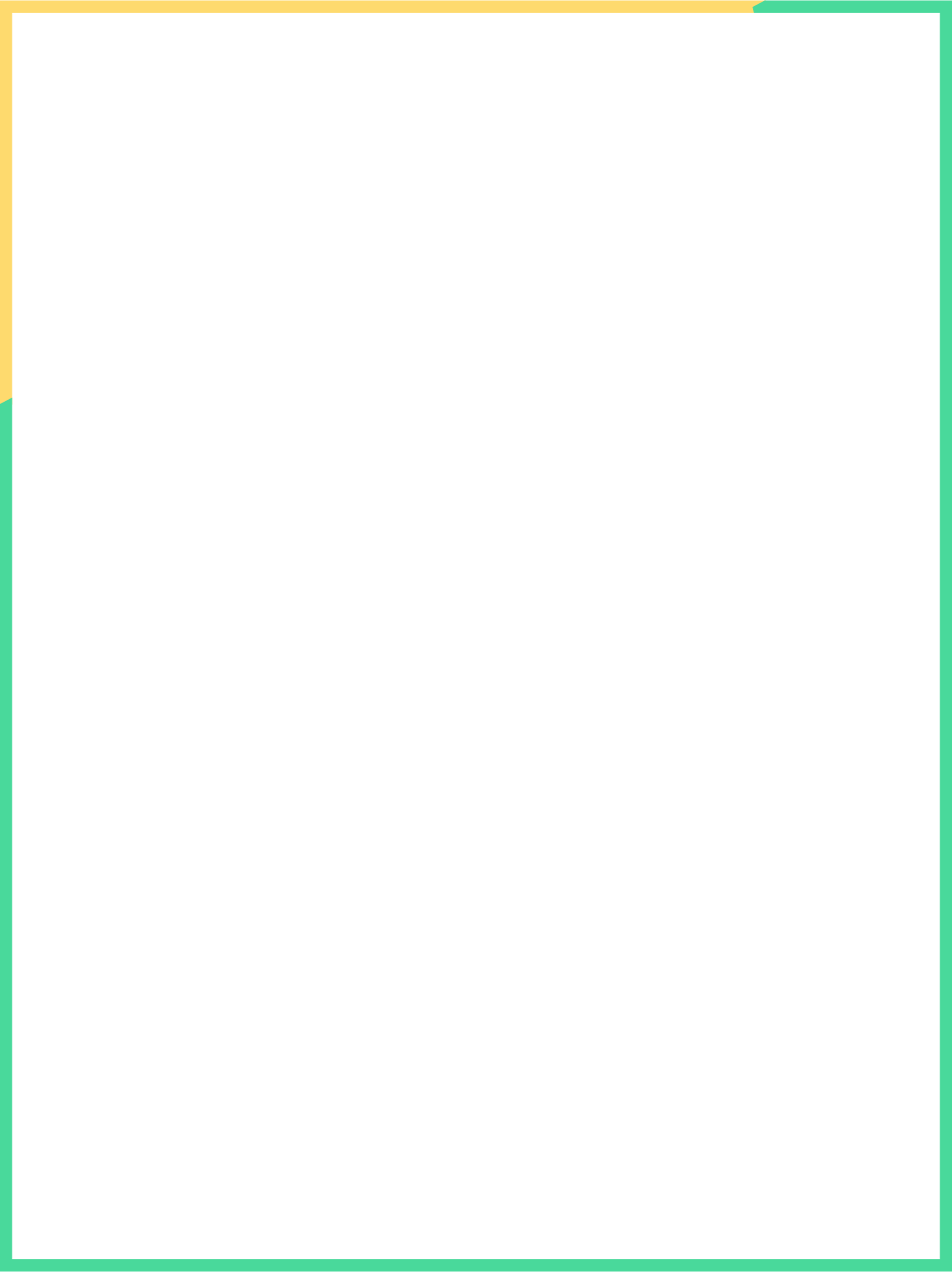 Kiểm tra đáp án
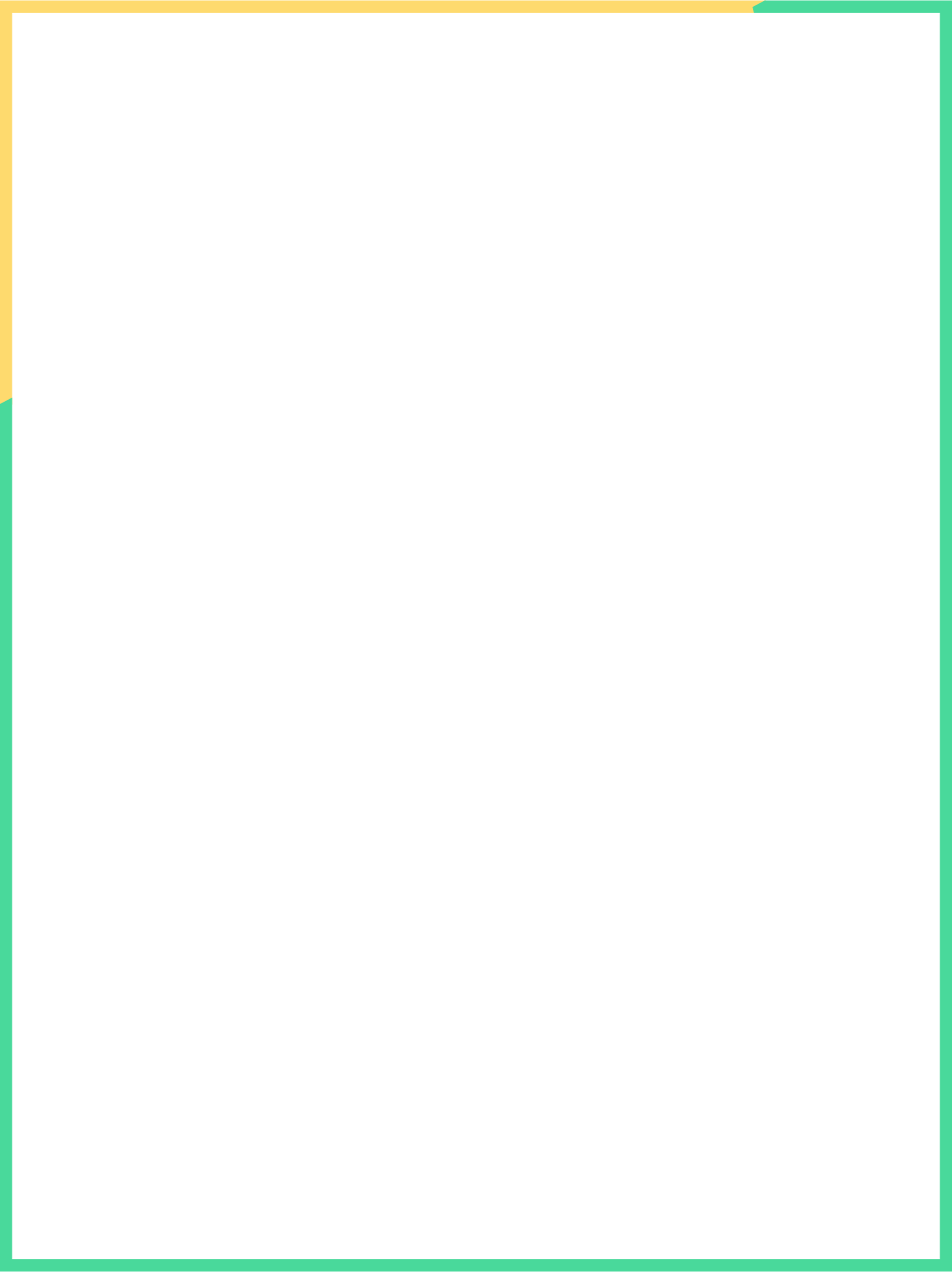 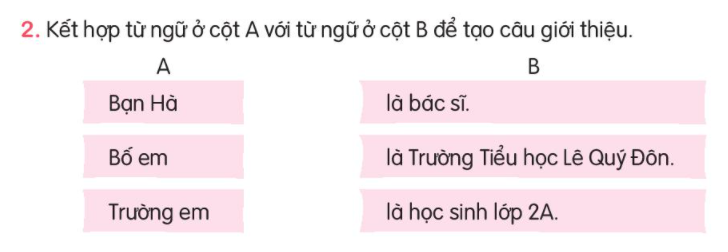 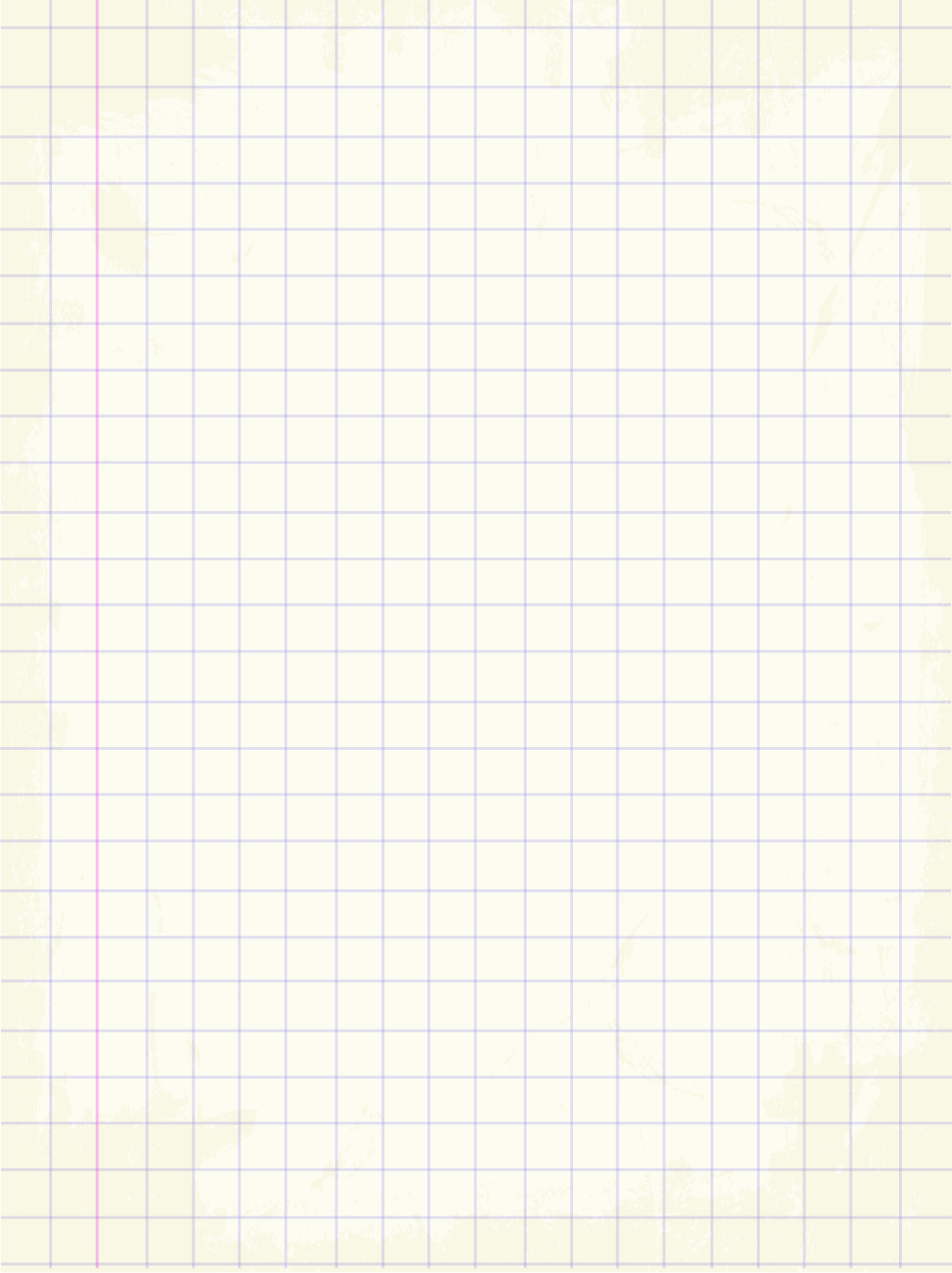 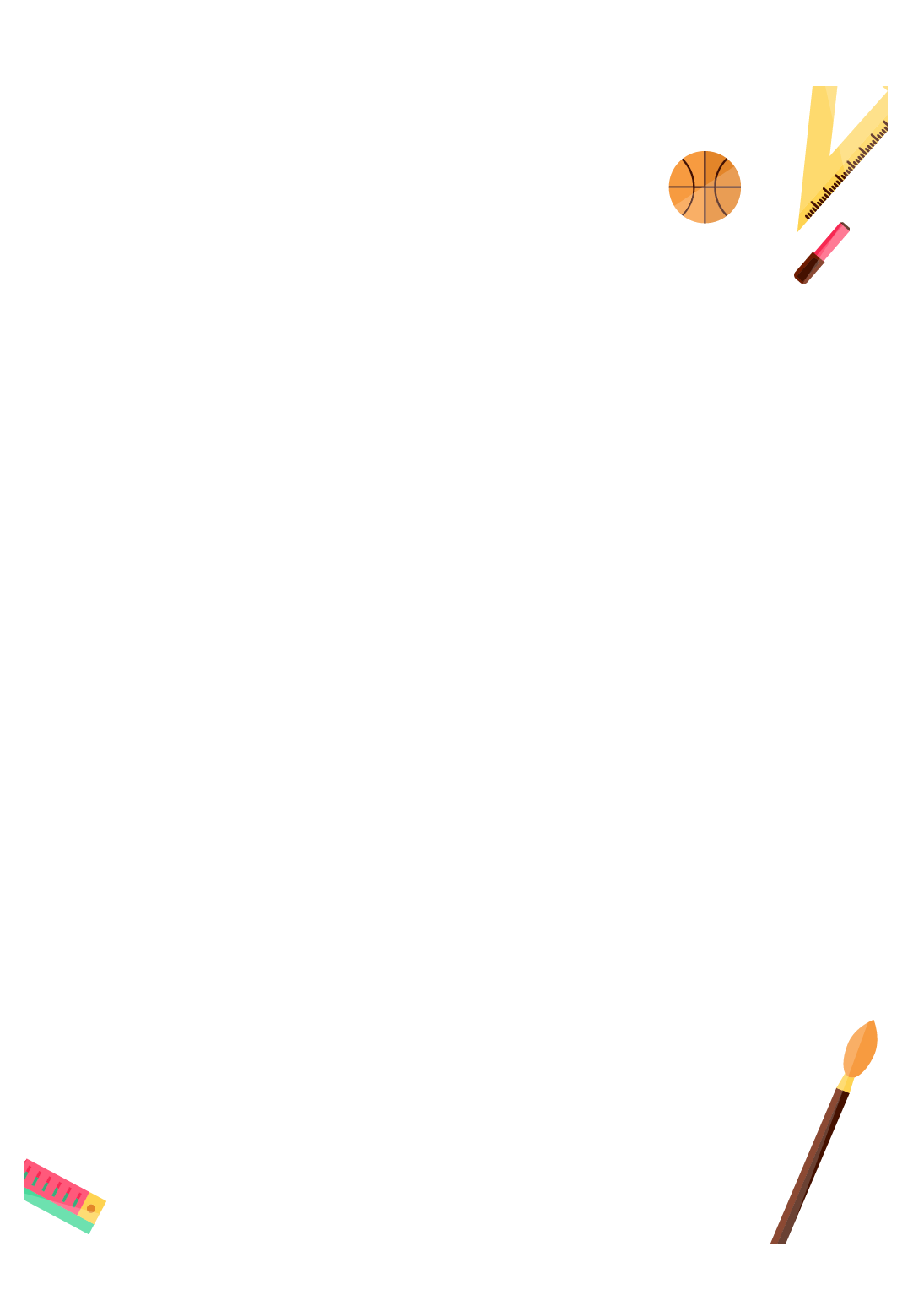 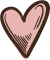 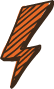 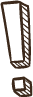 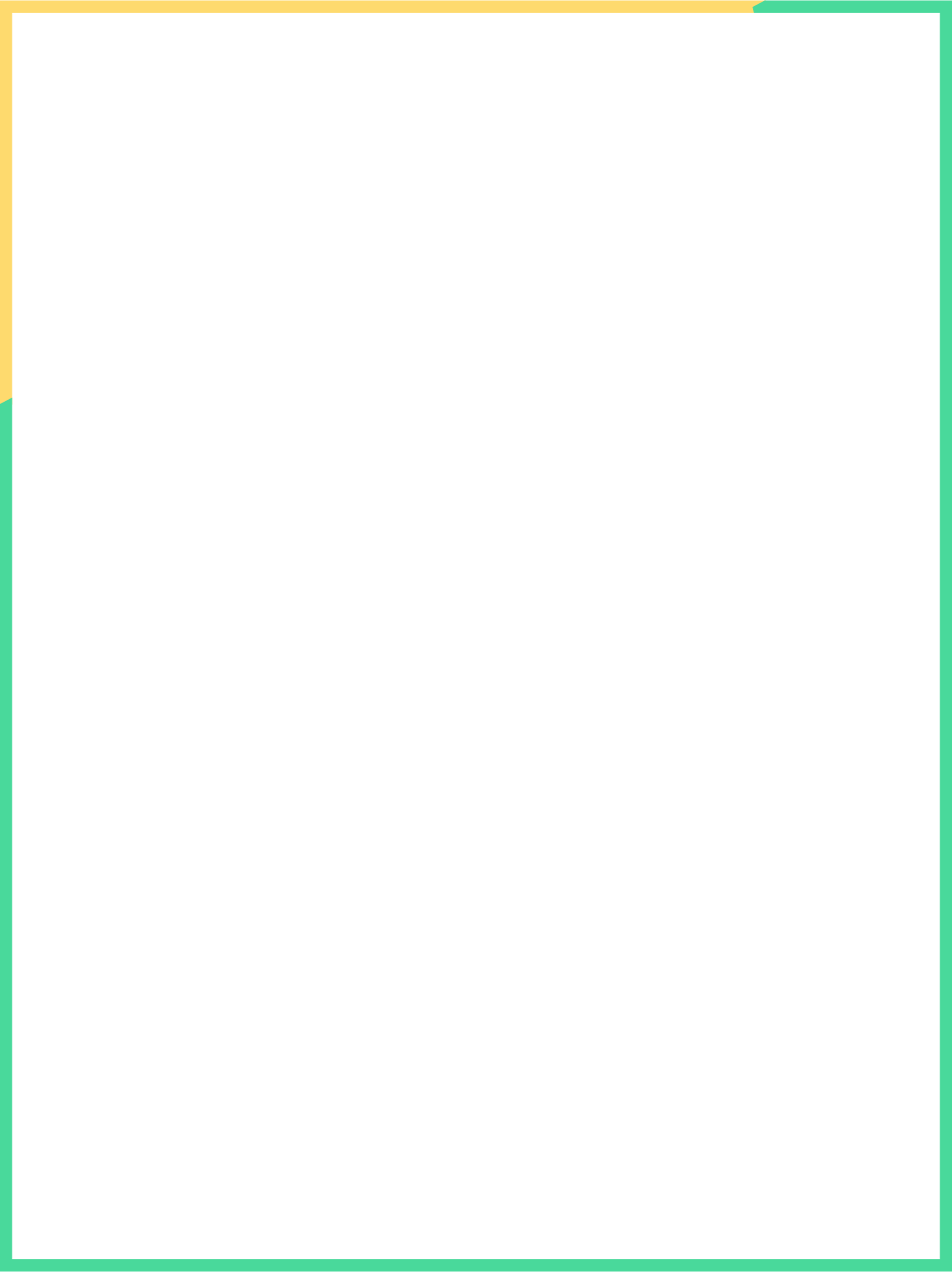 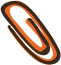 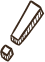 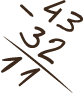 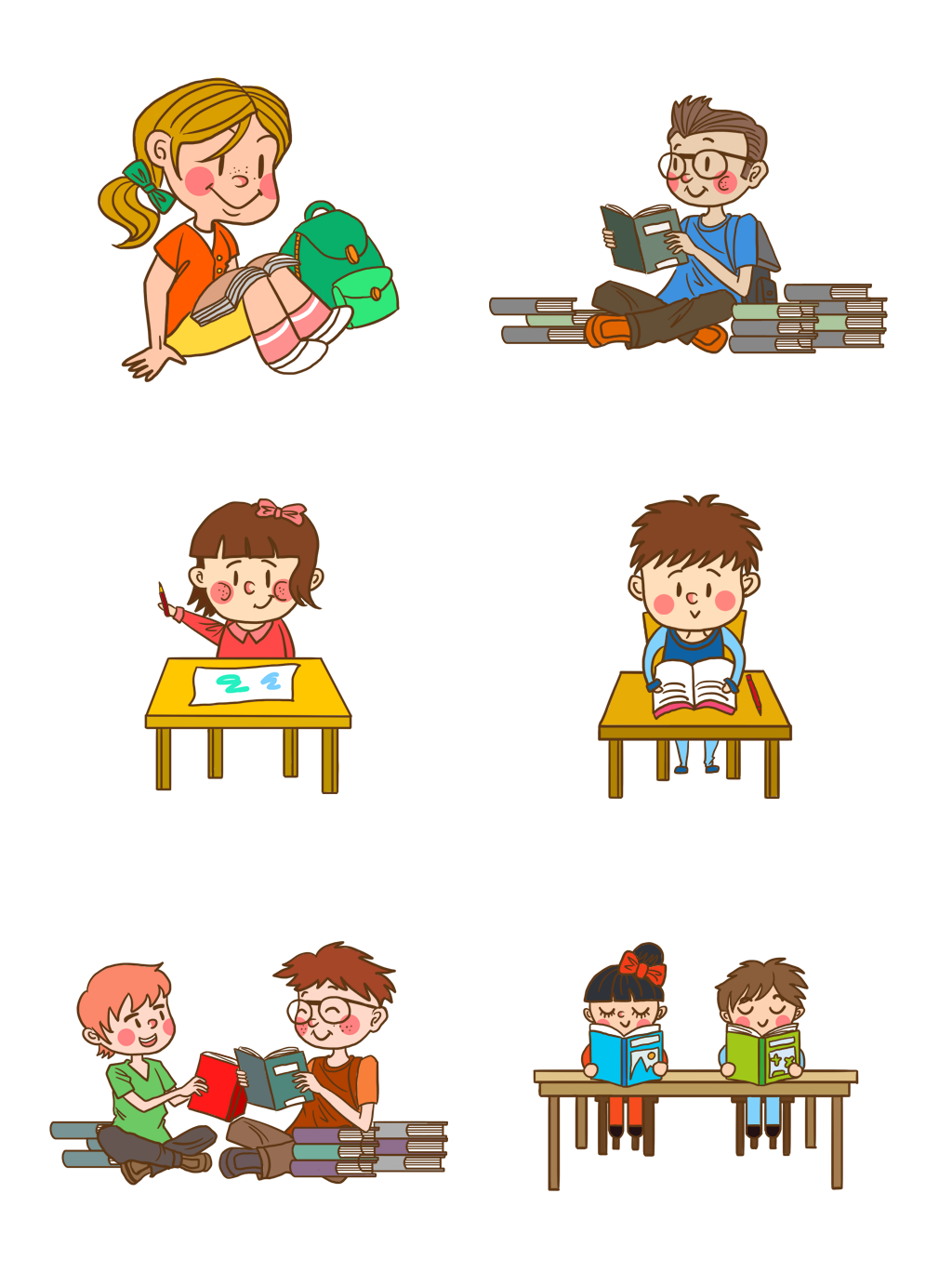 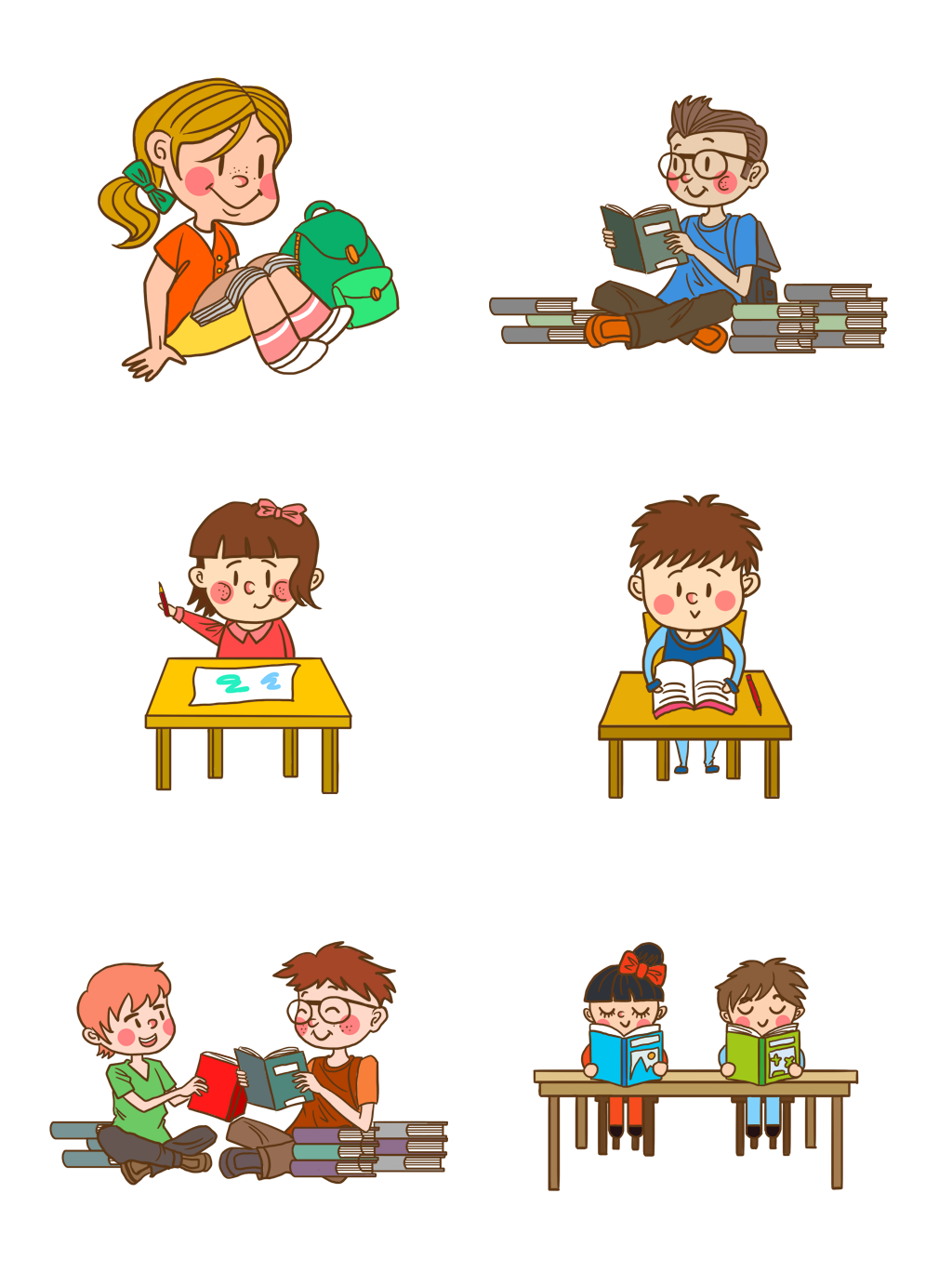 3. Đặt 1 câu giới thiệu theo mẫu ở bài 2
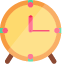 Design by: Hương Thảo – tranthao121004@gmail.com
[Speaker Notes: Bài giảng thiết kế bởi: Hương Thảo - tranthao121006@gmail.com]
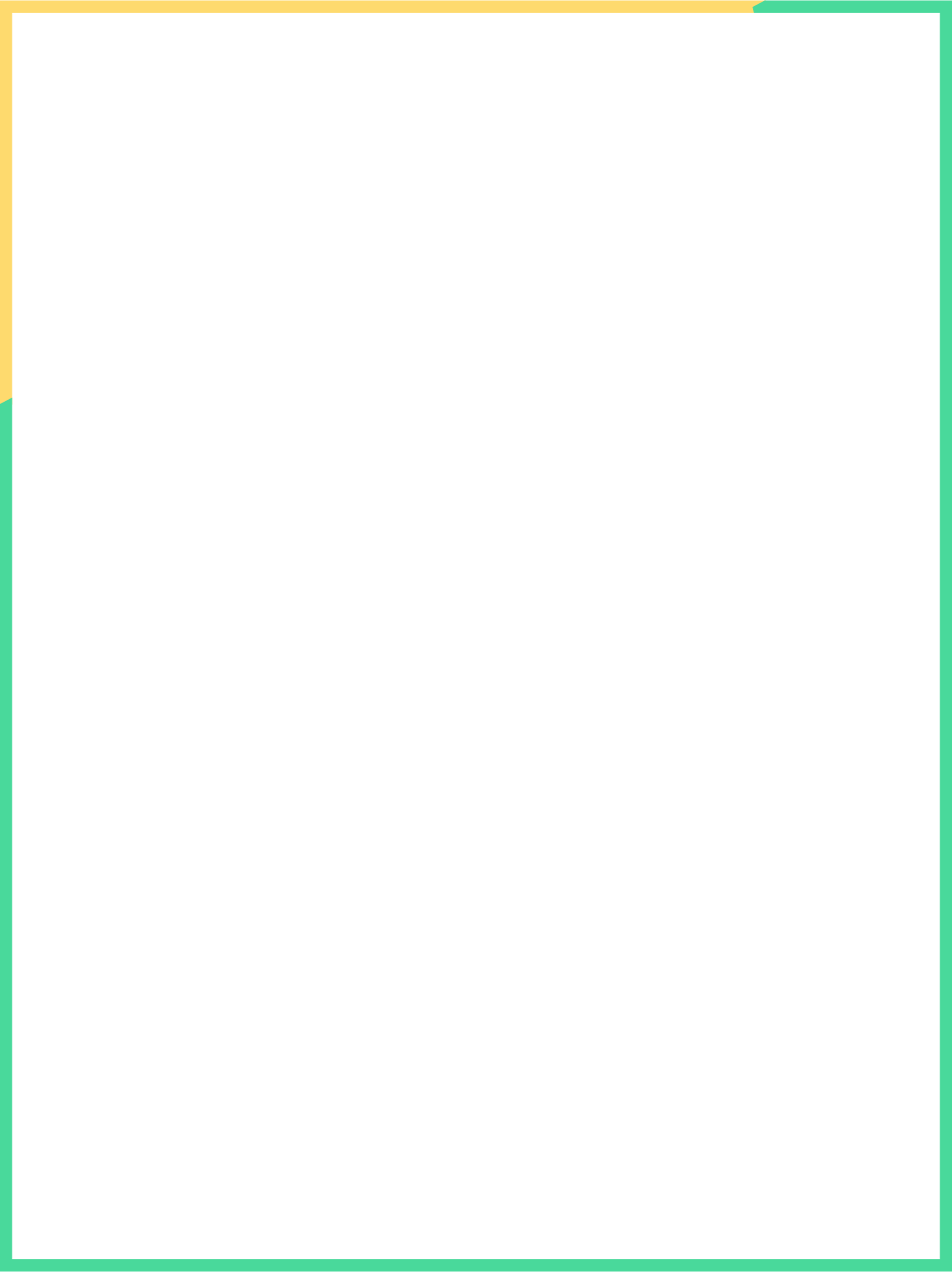 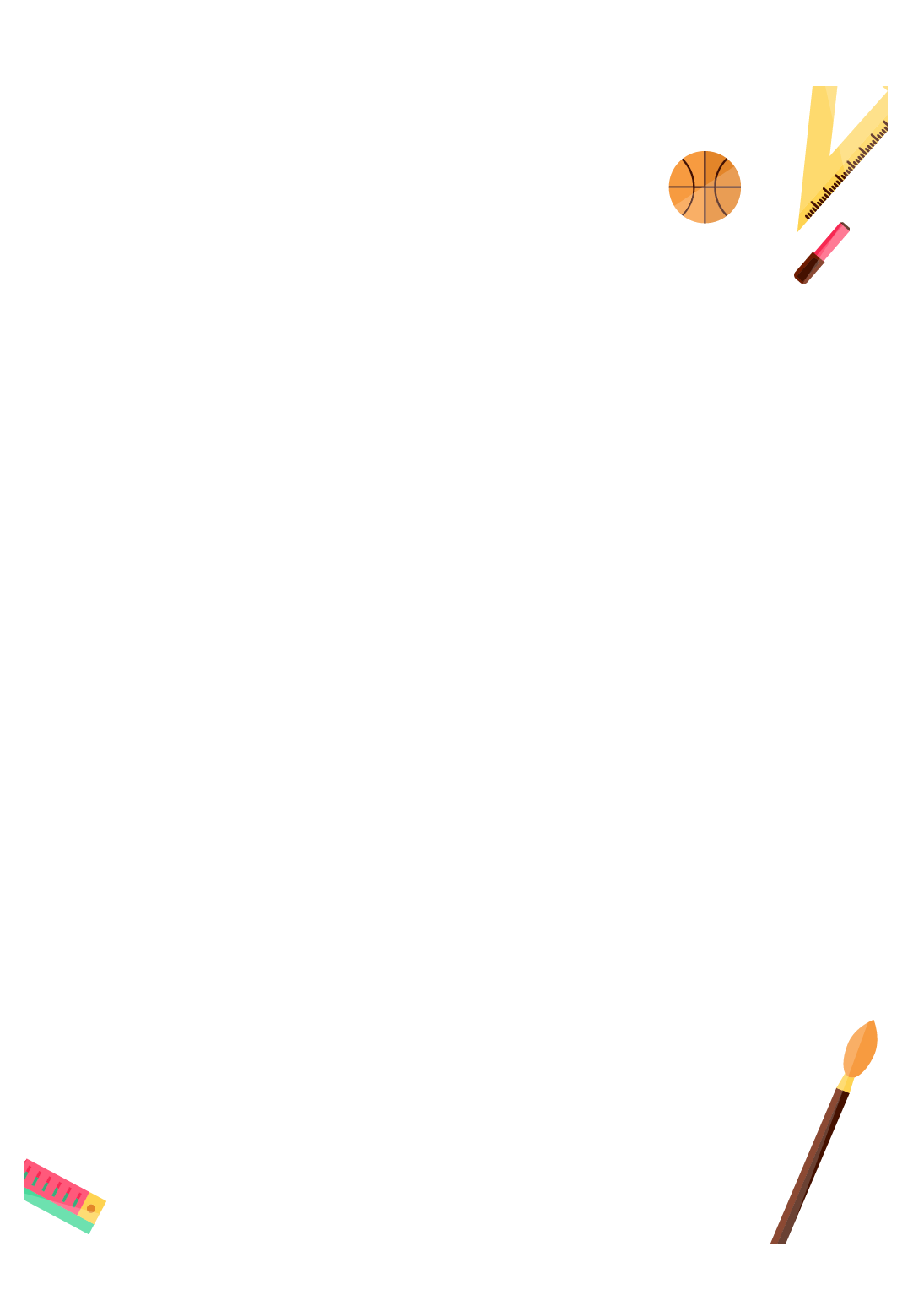 Tớ là học sinh lớp 2A
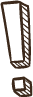 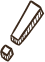 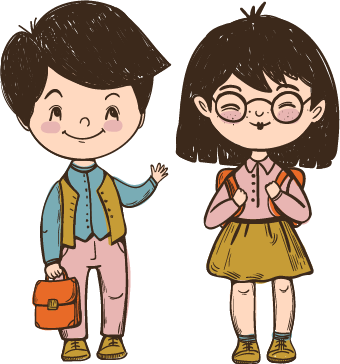 Design by: Hương Thảo – tranthao121004@gmail.com
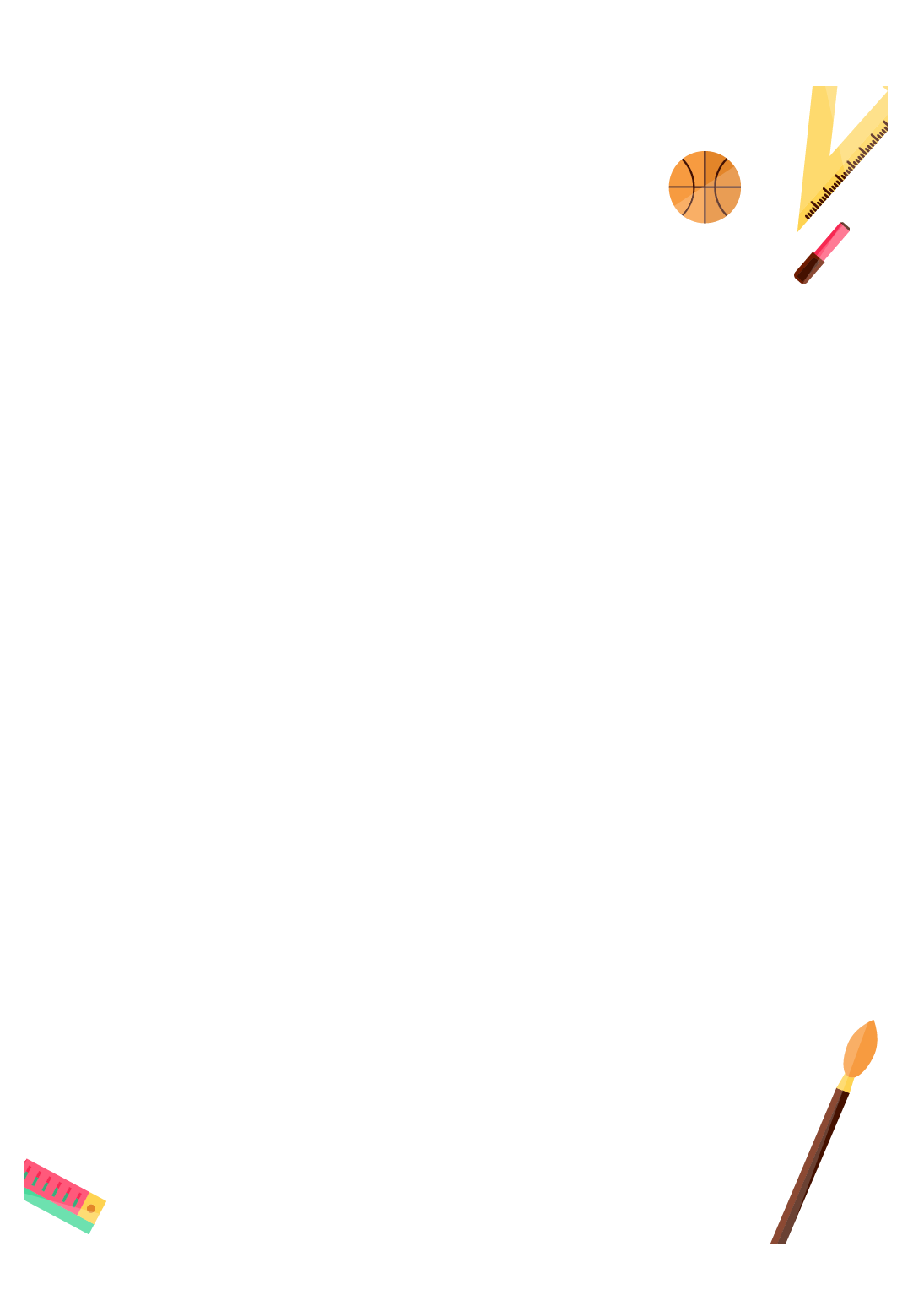 Design by: Hương Thảo – tranthao121004@gmail.com
Củng cố, dặn dò
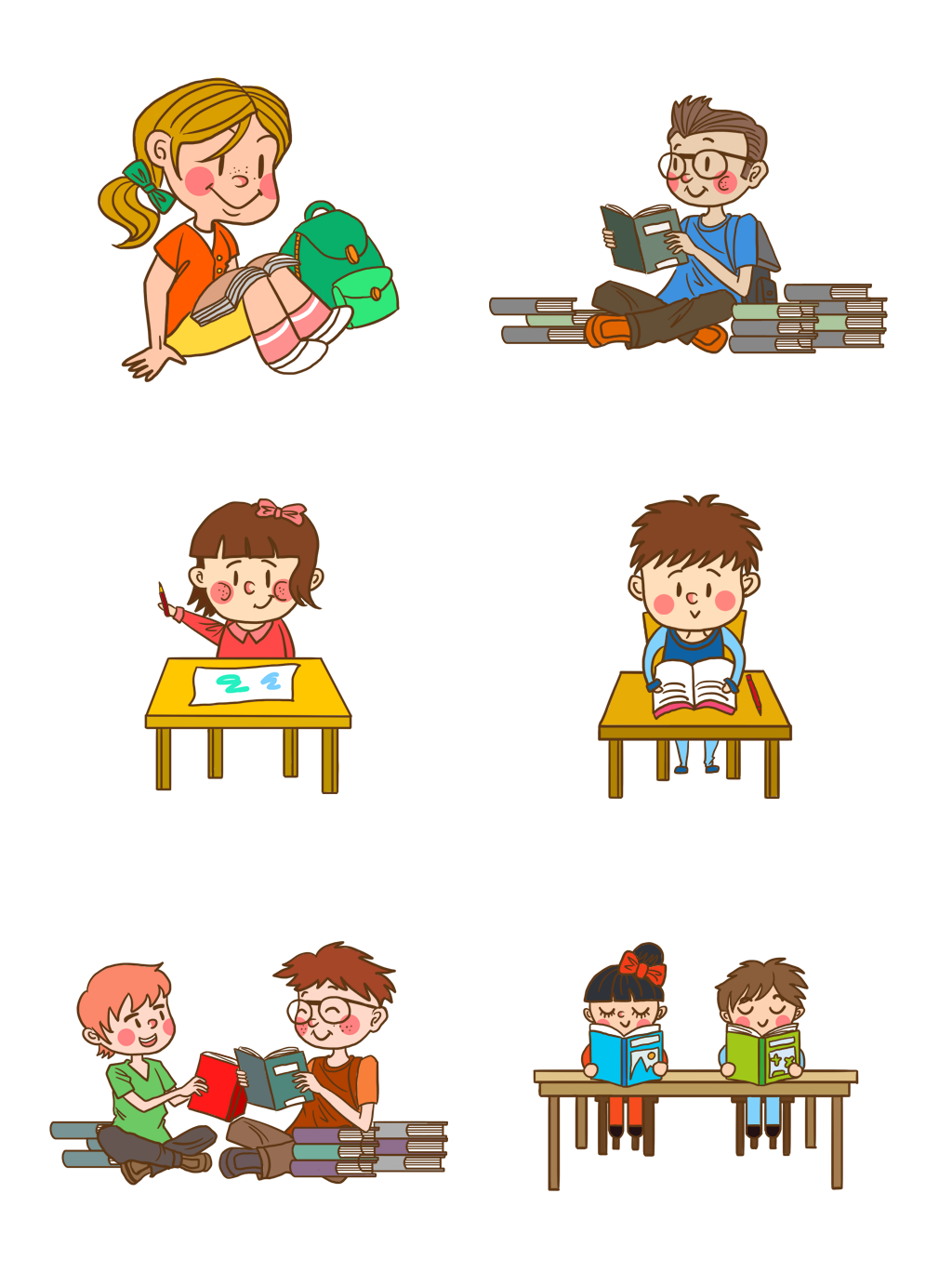 [Speaker Notes: Bài giảng thiết kế bởi: Hương Thảo - tranthao121006@gmail.com]